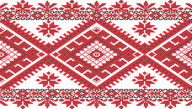 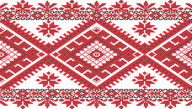 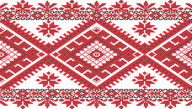 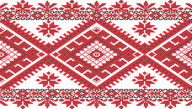 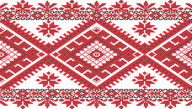 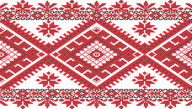 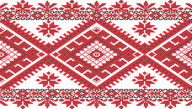 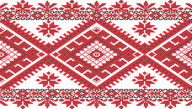 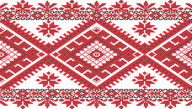 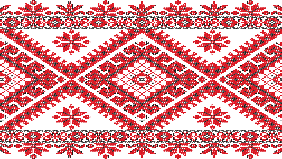 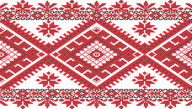 Родинна пам’ять
Наумова Карина Юріївна
Харківська загальноосвітня школа I-III ступенів №28                            
  Харківської міської ради Харківської області, 10 клас
Харківське територіальне відділення Малої академії наук України м. Харків
 Керівник: Степаніщева Олександра Миколаївна, вчитель історії
Мета роботи: вивчення історії походження рушників.
Завдання дослідження:
 дослідити, як рушники потрапили до нашої  сім’ї;
 поспілкуватися з тими, хто знає історії наших рушників;
 дослідити техніку вишивання  моїх бабусь ;
 знайти інформаційну базу, що стосується  значення рушників у житті нашого народу. 
 Об'єкт дослідження: вишивані рушники нашої сім’ї.
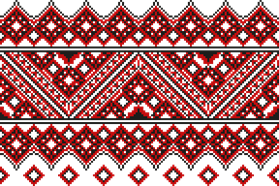 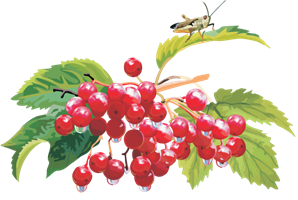 Весільний рушникБуряк Єфросінії та Шаповал ФеофанаРушнику понад 80 років
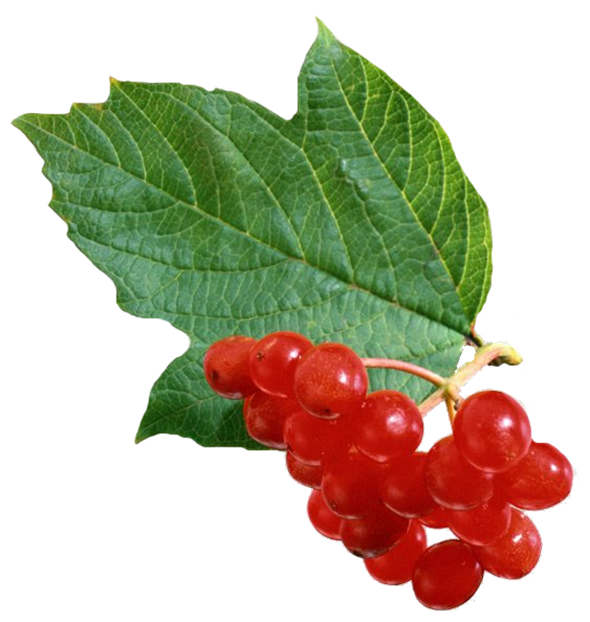 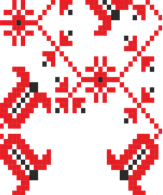 Рушник виконаний з бавовни. Використана техніка вишивання «косий хрест»
Присутні кольори: червоний, рожевий, чорний, зелений, синій, жовтий, помаранчевий.
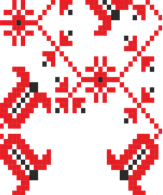 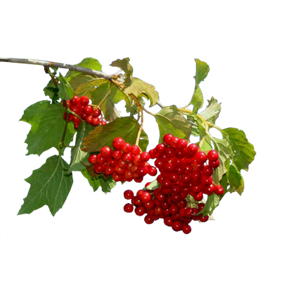 Божник
Вишитий Окаряченко Єлизаветою Петрівною

Рушнику понад 60 років
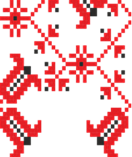 Рушник  виконаний з льону.Використана техніка вишивання «гладдю»Присутні кольори: червоний, жовтий, зелений, синій, рожевий, блакитний, фіолетовий.
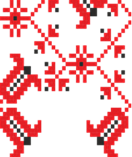 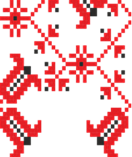 Також присутня «мережка» зроблена власноруч Єлизаветою
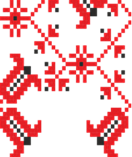 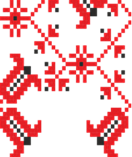 Зараз цей рушник в нашій родині використовується, як прикраса для ікон.
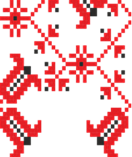 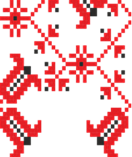 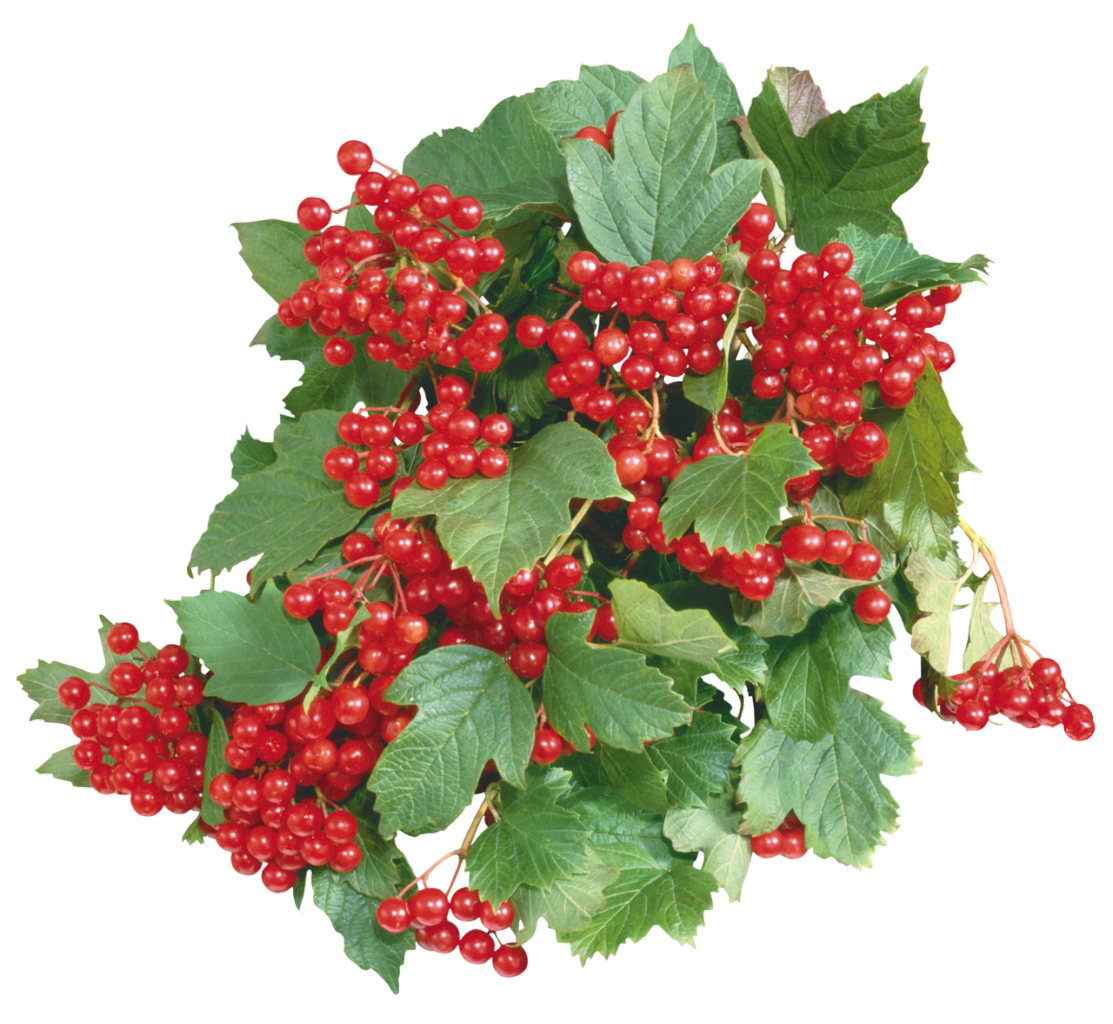 Дякую за увагу
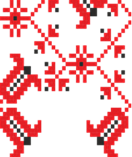